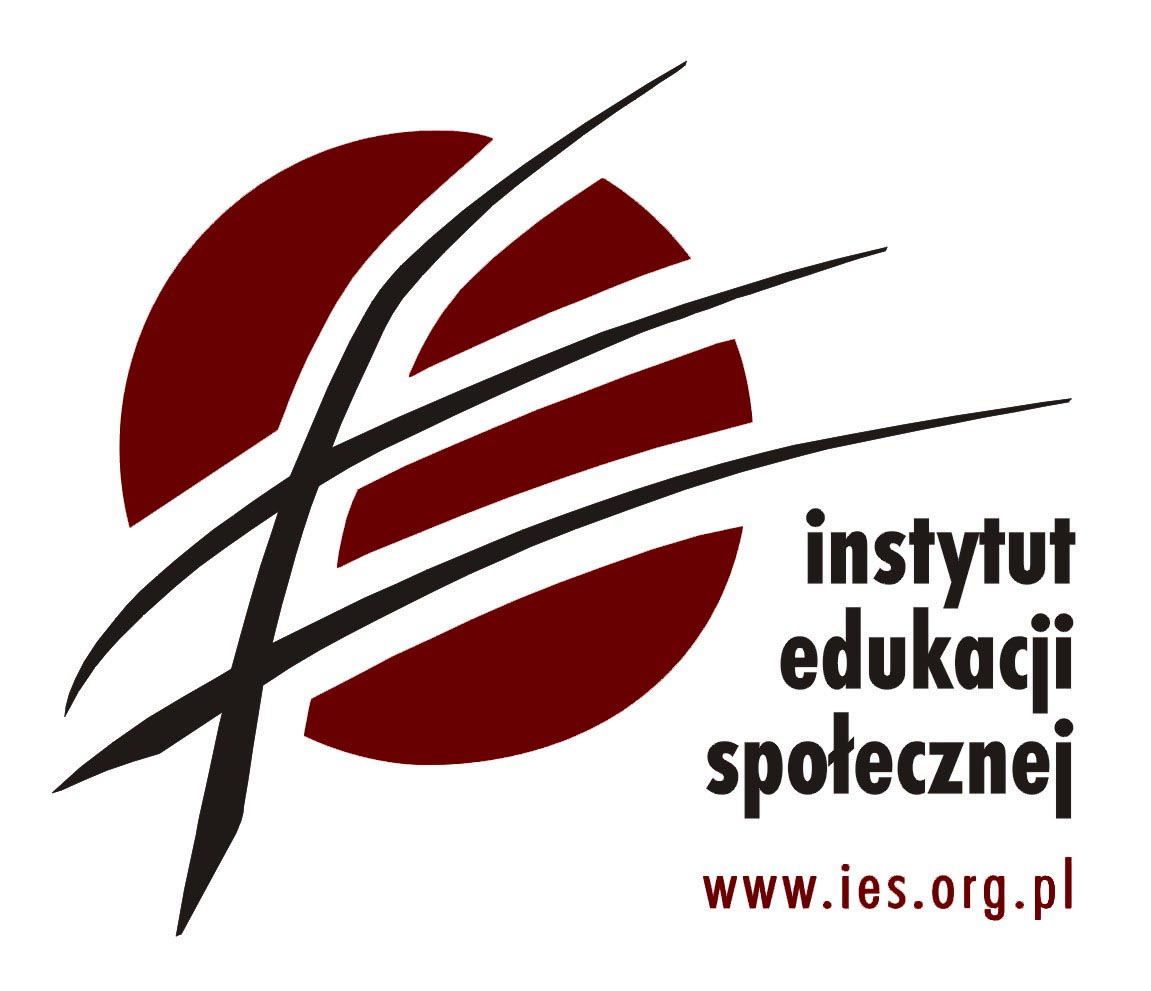 Jak finansować działalność przy pomocy testamentów?


kongres sieci współpracy organizacji
pozarządowych pogranicza polsko-niemieckiego na rzecz
ochrony klimatu

Paweł Dębek
Kolesin, 2 październik 202
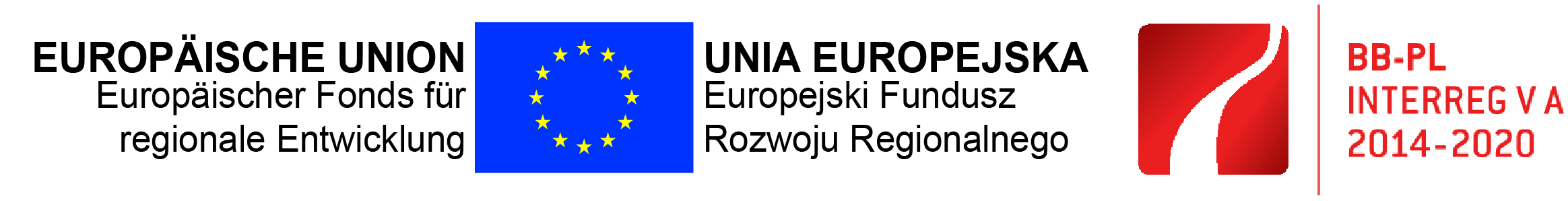 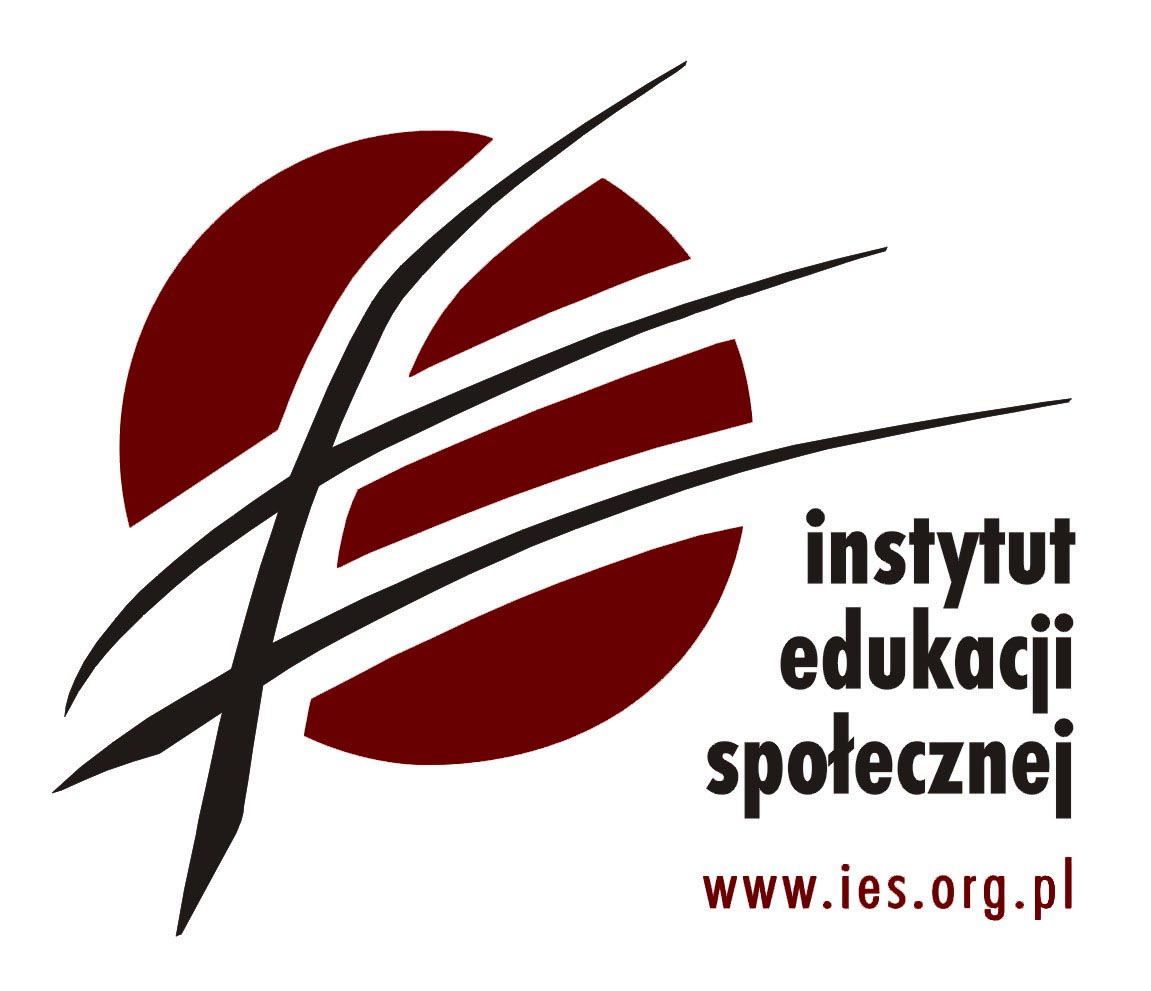 organizacje pozarządowe a pieniądze:

- 28.000 zł to przeciętny budżet ngo w 2017 (w 2011 to było 18.000)
- rośnie rozwarstwienie wśród organizacji, nie ma klasy średniej
- w Polsce organizacje opierają finansowanie o zadania publiczne
- brak dążenia do dywersyfikacji, co uzależnia trzeci sektor od polityki i administracji 
- brak stabilności i przewidywalności funkcjonowania ngo’sów
- tylko 38% organizacji prowadzi fundrising
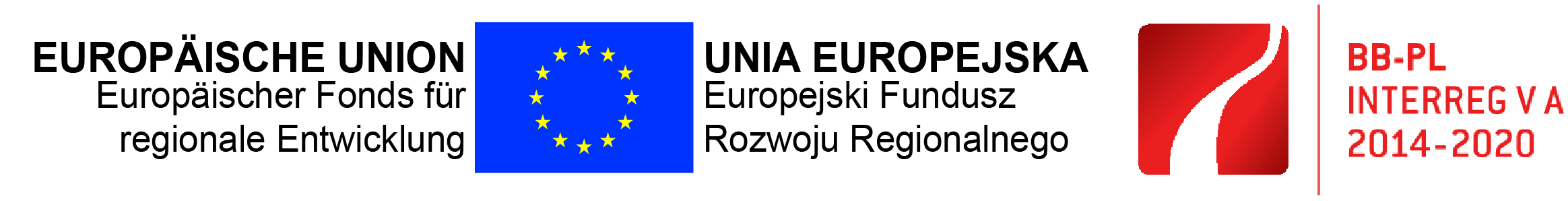 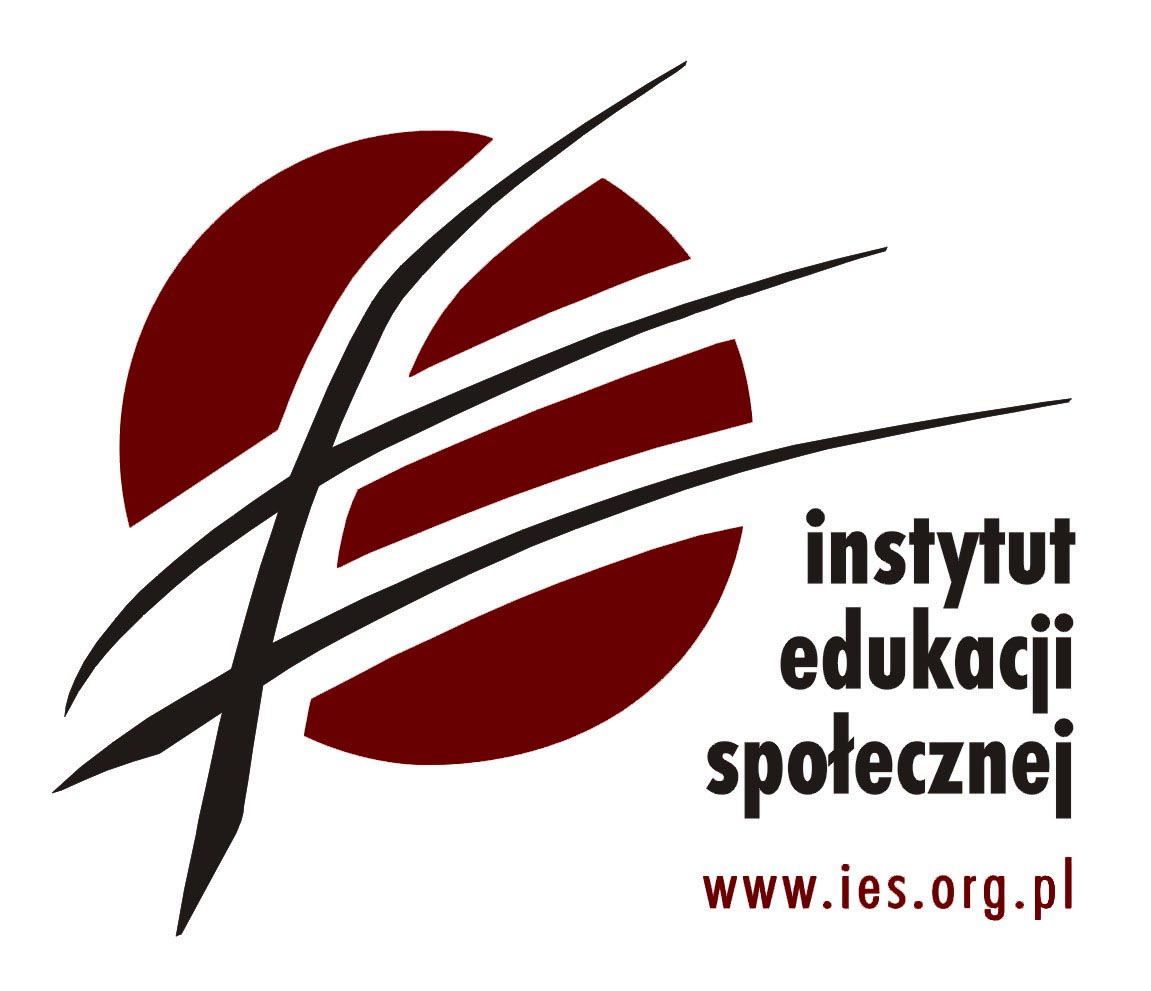 dywersyfikacja:

- dotacje od administracji na różnych szczeblach
- działalność odpłatna i gospodarcza (zarządzanie sprzedażą)
- budowanie relacji z grupą odbiorców (darowizny, 1%, składki, testamenty)
- współpraca z biznesem
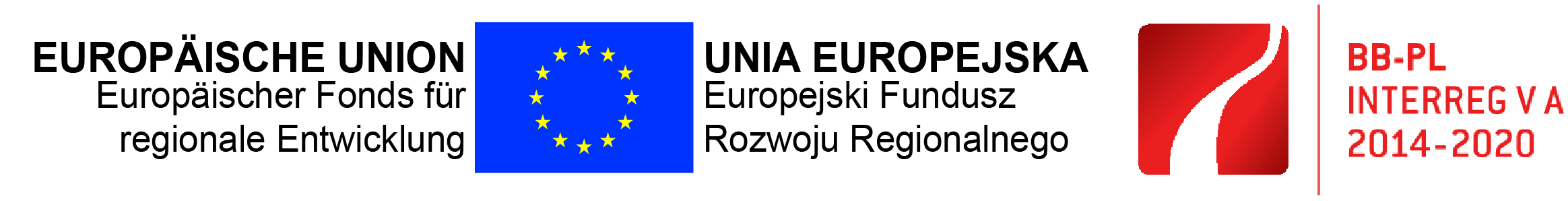 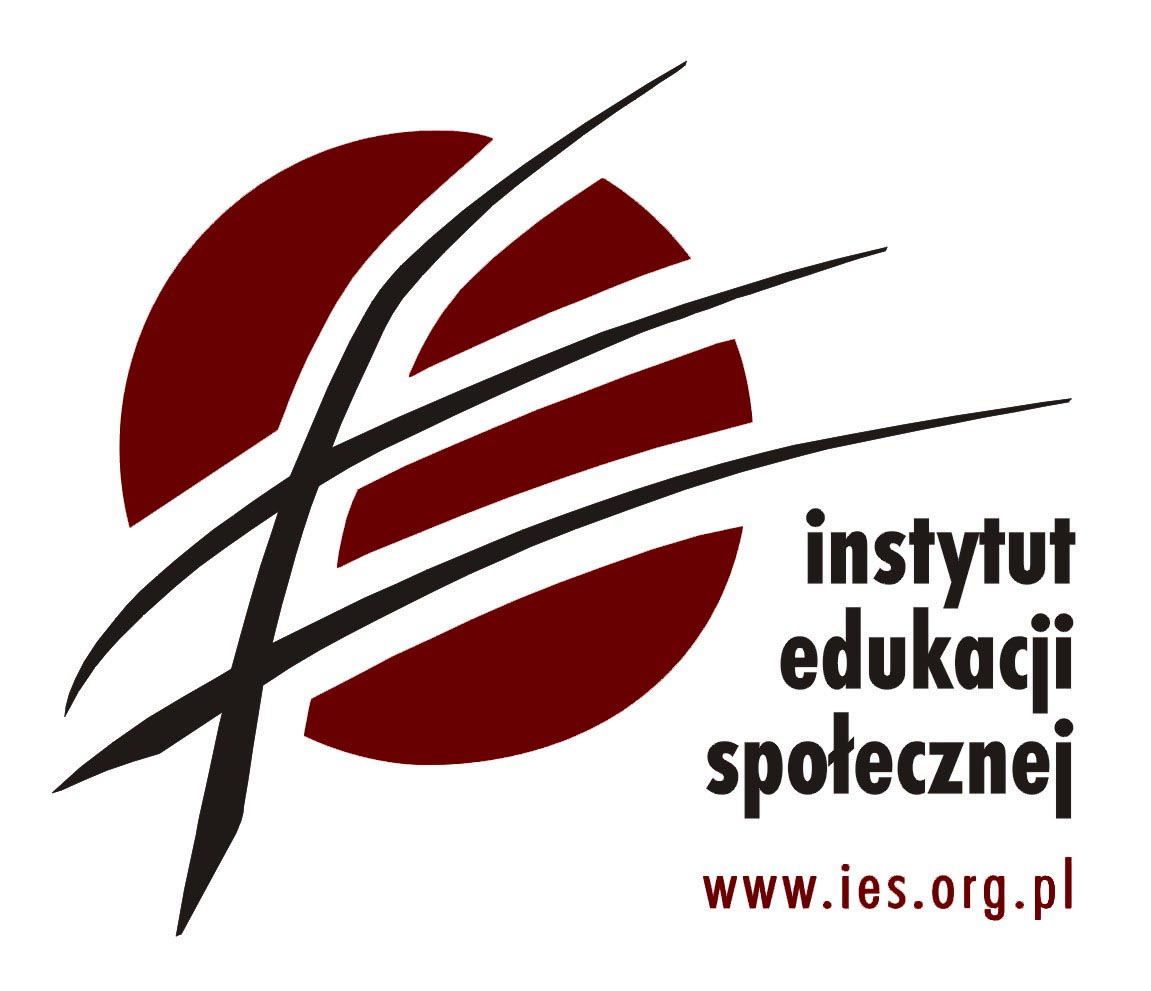 zapisy testamentowe:

- Polacy nie piszą testamentów
- organizacje społeczne nie starają się do tego przekonać
- brak badań i danych na ten temat
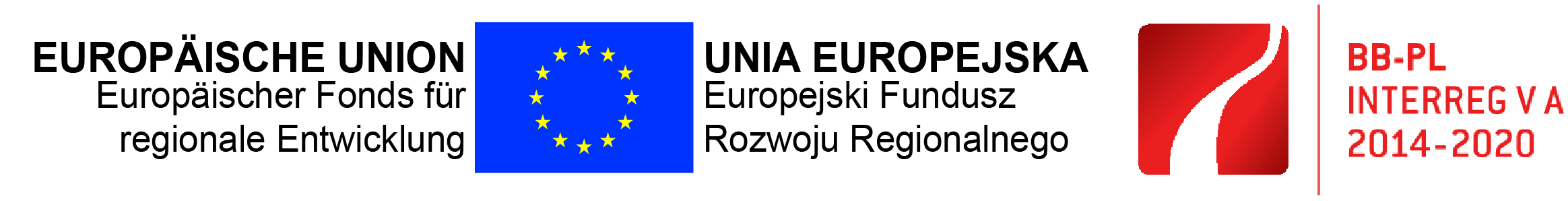 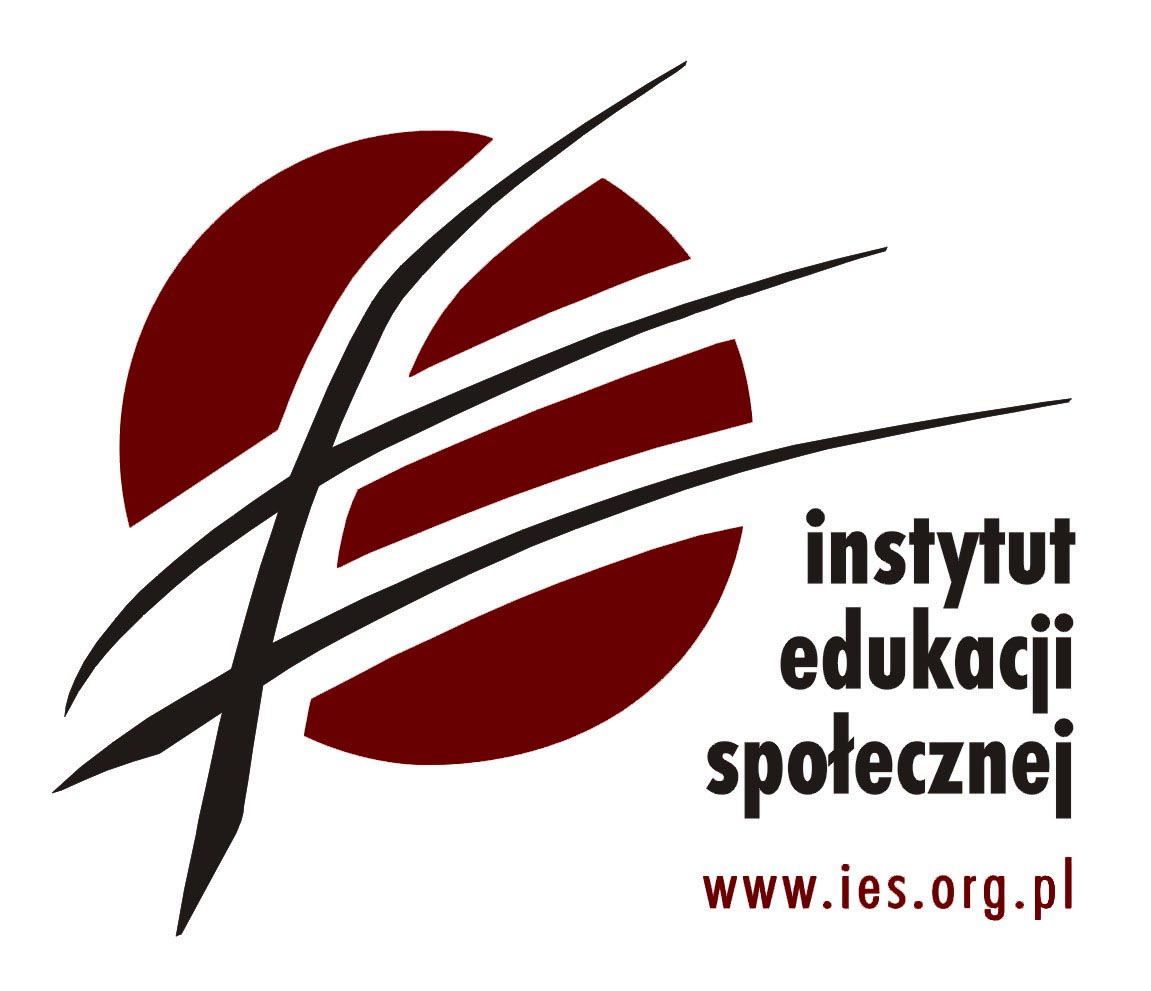 jak to zrobić:

- mieć potencjał
- przyjąć świadomą strategię
- pokazywać wartość i ideę, budować relację i być w kontakcie
- zabiegać, prosić, rozmawiać o tym
- nie liczyć na zbyt dużo -> dobra dywersyfikacja zakłada różnorodność
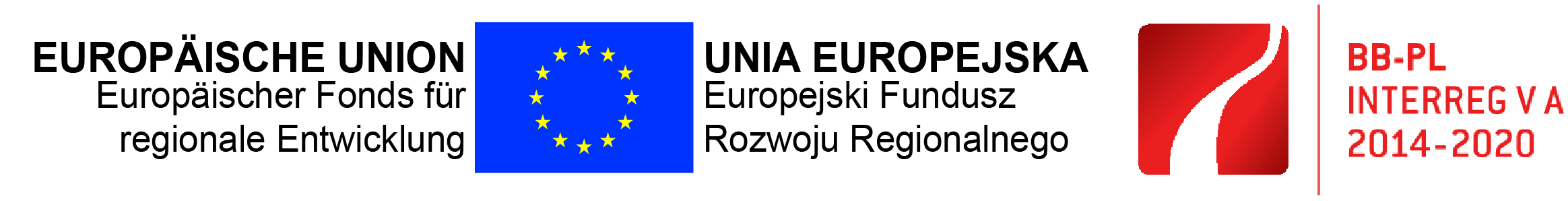 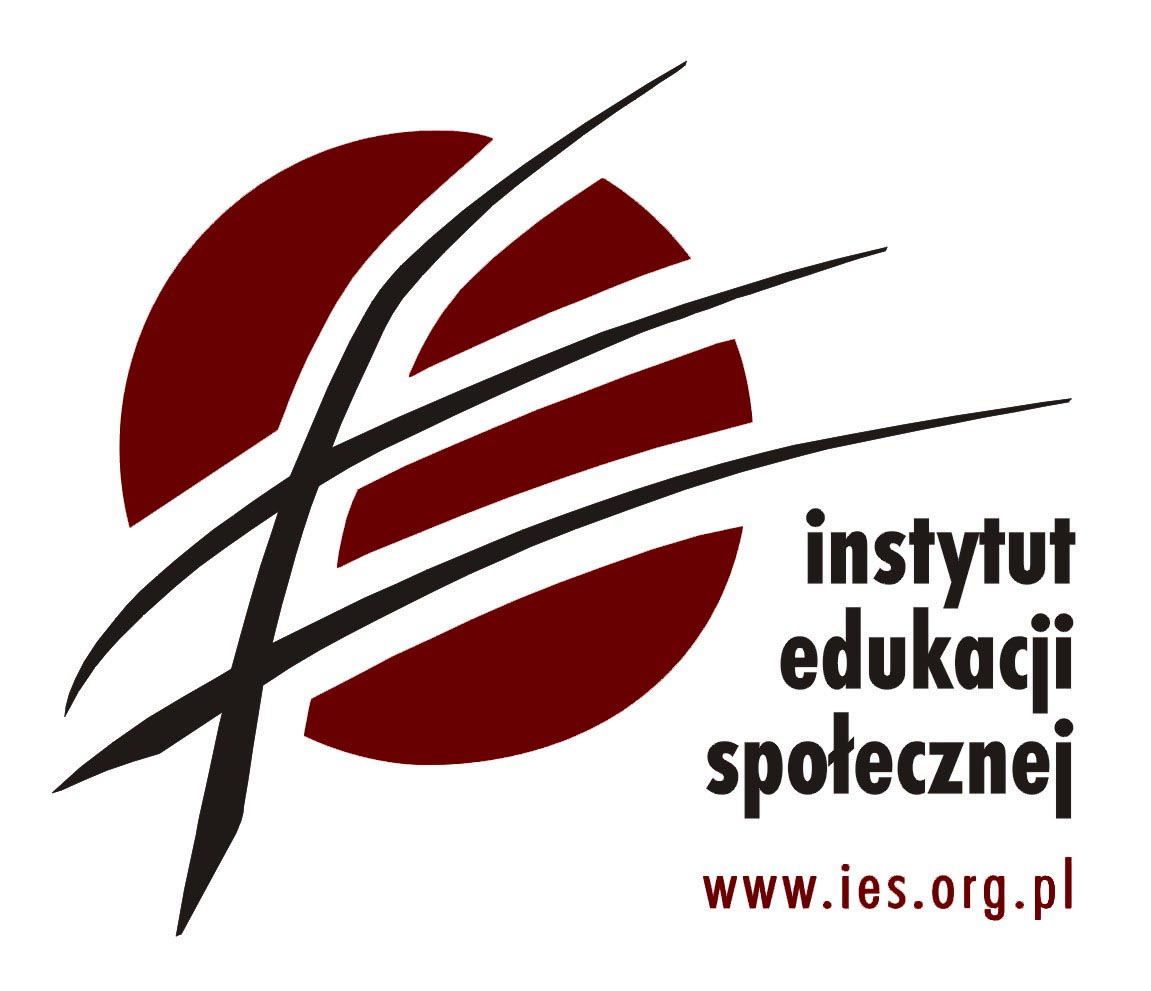 ?
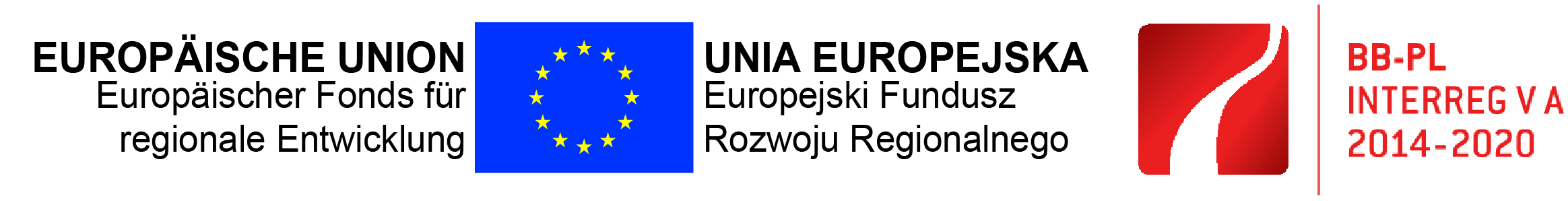 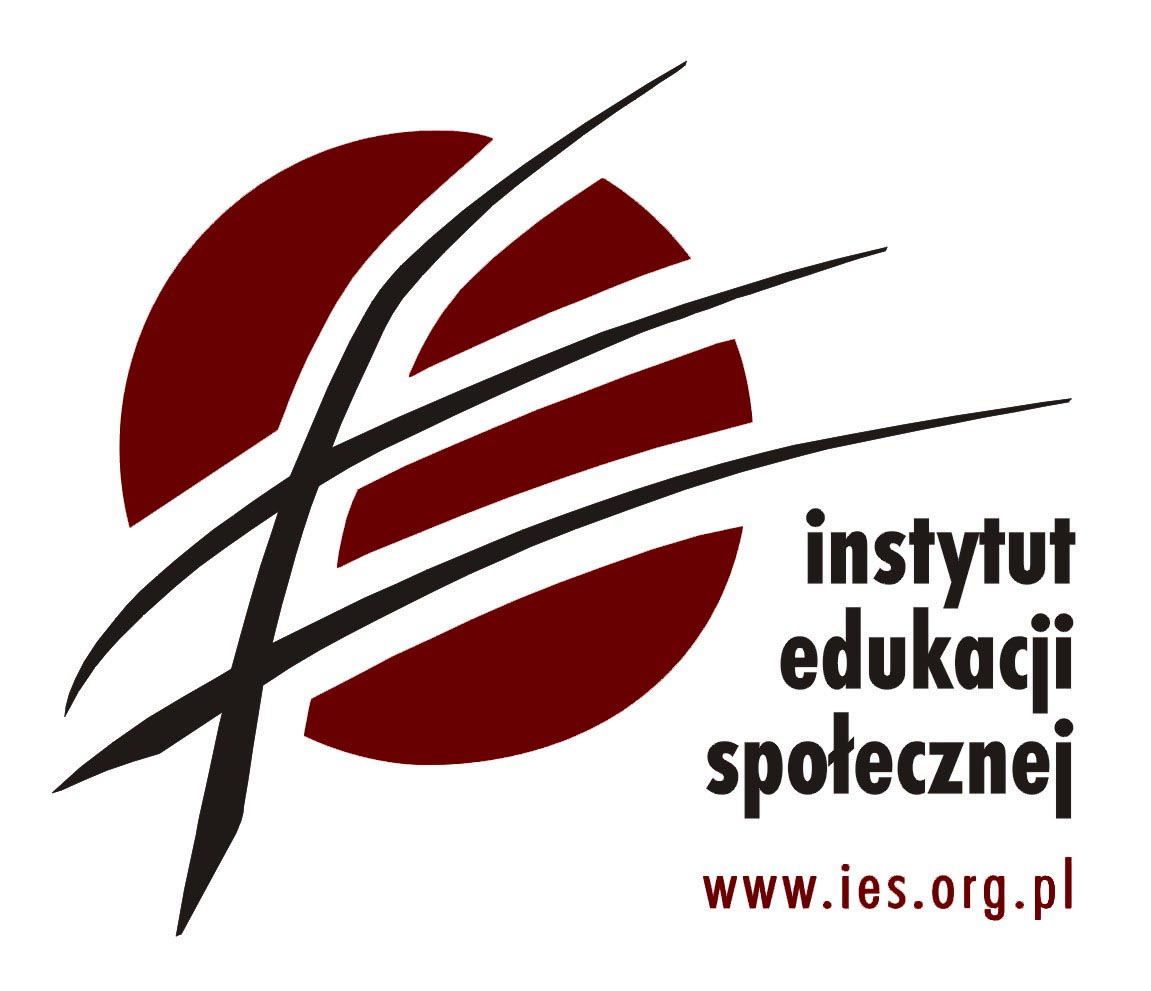 dziękuję :)
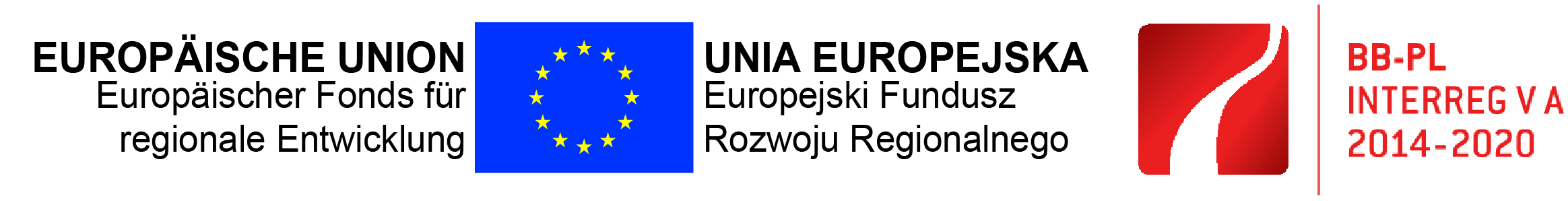